Business Intelligence
1
Continut
Data mining
Integrarea datelor
BI si ERP;
Descrierea unui sistem ERP (SAP ) integrat cu software
BI
OLAP
Cerinte functionale OLAP
Arhitecturi OLAP: ROLAP, MOLAP, desktop OLAP si Hybrid
OLAP
2
Data Warehouse si Data mining
Trei tipuri de aplicatii de DW
Procesarea informatiilor
Interogari, analize statistice de baza, raportari folosind
tabele, grafice, figuri
Procesare analitica
Analiza multidimensionala a datelor DW
Operatii OLAP de baza, navigare prin date, pivotari,
rotatii, sectionari
Data mining
Descoperire de cunostinte din modele ascunse
Asocieri, construire de modele analitice, realizare de  clasificari si predictii, si prezentarea rezultatelor cu  instrumente de vizualizare
OLAM –Online Analitycal Data Mining
3
Despre data mining
Converteste datele in cunostinte valoroase care pot fi  folosite ca suport pentru decizii
Este o colectie de metodologii, tehnici si algoritmi	de  analiza a datelor pentru descoperirea de modele noi in  date
Este folosit pentru seturi mari de date
Procesul este automatizat, nu e necesara interventia
umana
Data mining si Knowledge Discovery in Databases  (KDD) sunt considerate de unii autori ca reprezentand  acelasi lucru. Altii considera data mining-ul ca fiind pasul de  analiza in procesul KDD, dupa curatarea si transformarea  datelor si inainte de vizualizare/ evaluarea rezultatelor
Despre data mining
Modelele trebuie sa fie valide, utile si inteligibile
Implica metode care sunt la intersectia intre inteligenta  artificiala, invatare automata (machine learning), statistica  si sisteme de baze de date.
Cele mai valoroase rezultate obtinute prin DM sunt:  clusterizarea, clasificarea, estimarea, predictia si gasirea  lucrurilor care apar impreuna.
Principalele instrumente de DM includ:
Arbori de decizie,
Retele neuronale
Instrumente de vizualizare
Algoritmi genetici
Logica fuzzy
Metode statistice clasice.
De unde provine?
Baze de  date
Calculatoare  foarte  performante
Machine  learning
Data
mining
Algoritmi  paraleli
Vizualizare
Recunoaste-  re modele  (pattern)
Statistica  aplicata
6
Povesti de succes
Arbori de decizie construiti pe baza istoricului imprumuturilor acordate
de banci pentru a decide daca sa acorde un imprumut
Modele ale comportamentului de calatori utilizate pentru a gestiona  vanzarea cu discount a biletelor de avion, camerelor de hotel, etc.
	“Scutece si bere" Observatia ca acei clienti care cumpara scutece au  probabilitate mai mare decat media de a cumpara si bere a permis  supermarket-urilor sa amplaseze Berea langa scutece. Si chips-urile langa.  Au crescut vanzarile la toate trei.
Skycat si Sloan Sky Survey: clusterizarea corpurilor ceresti in functie de  nivelul lor de radiatii in diferite benzi, a permis astronomilor sa diferentieze  intre galaxy, stele in formare si alte tipuri de obiecte ceresti.
Compararea genotipului unor persoane care au/ nu au anumite afectiuni  au permis descoperirea unor seturi de gene responsabile pentru cele mai  multe din cazurile de diabet. Acest gen de DM va deveni tot mai util, odata  ce genomul uman este construit
Data mining
Pasi:
i: Culegerea datelor
ii: Preprocesarea (pregatirea) datelor de analizat.
iii: Analiza datelor sau aplicarea unui algoritm/metode de DM
Invatare supervizata
Invatare nesupervizata
iv: Vizualizarea si interpretarea rezultatelor algoritmului
v: Aplicarea rezultatelor obtinute la noi probleme.
Strategii de  data mining
Invatare  supervizata
Invatare  nesupervizata
Analiza  cosului de  cumparaturi
Clasificare
Estimare
Previziune
Clusterizare
8
Pasii procesului de data mining
Culegerea datelor: colectarea datelor din baze de date
sau prin cautari pe Web
Preprocesarea datelor
Curatarea datelor: inlocuirea (sau stergerea) valorilor lipsa,  eliminarea sau doar identificarea valorilor extreme, eliminarea  zgomotelor din date, inlaturarea inconsistentelor.
Integrarea datelor: datele sunt preluate din surse multiple,  cu tipuri de date si structure diferite, sunt integrate si se  elimina duplicatele si inconsistentele
Transformarea datelor: normalizarea (sau standardizarea),  sumarizari, generalizari, construirea de noi atribute, etc.
Reducerea datelor (sau extragerea caracteristicilor): doar  atributele relevante sunt selectate pentru procesare ulterioara
Discretizarea: deoarece unii algoritmi lucreaza doar cu valori  discrete, valorile atributelor continue trebuie inlocuite cu valori  discrete dintr-o lista predefinita
Pasii procesului de data mining
Analiza datelor: se aplica algoritmii de DM si se  realizeaza extragerea si descoperirea de modele.
Vizualizarea: deoarece DM extrage proprietati  si informatii ascunse din date, pentru a intelege  si evalua rezultatele e necesara vizualizarea lor
Evaluarea rezultatelor: nu toate rezultatele  obtinute prin DM sunt informatii valoroase. Pot  rezulta adevaruri statistice sau informatii care nu  sunt utile in activitatea analizata. Expertii sunt  cei care vor evalua rezultatele.
Metode de data mining
Metode predictive – utilizeaza niste variabile pentru a
prezice valoarea altor variabile.
Clasificarea – se bazeaza pe date cunoscute, etichetate si  algoritmii de clasificare construiesc modele pentru a clasifica  date noi
Regresia
Detectarea deviatiilor (ex: fraude, intruziuni)
Metode descriptive: algoritmii gasesc modele	care
descriu structura interna a setului de date.
Clusterizarea – identifica grupuri de obiecte similare  (CLUSTERE) din setul de date, dar si posibile obiecte izolate,  valorile extreme.
Descoperirea regulilor de asociere
Descoperirea pattern-urilor secventiale
11
2 Întrebari!
Care sunt diferentele intre Data mining si  Machine learning?

Exemple
12
DM in DW
Volume f. mari de date – milioane de  inregistrari, mii de atribute
Se realizeaza procesul ETL si se incarca  si gestioneaza datele in sistem  multidimensional
Se ofera acces utilizatorilor de business  care isi vor realiza analizele dorite prin  aplicatii software specifice
Rezultatele sunt prezentate sub forma de  tabele sau grafice
13
Arhitectura sistem OLAM
(Multidimensional  database)
14
Aplicatii DM
AT&T utilizeaza o aplicatie de data mining pentru identificarea
apelurilor internationale frauduloase;
sistemul american FAIS (Financial Crimes Enforcement Network AI  System) utilizeaza data mining pentru identificarea activitatilor de  spalare a banilor in cadrul tranzactiilor foarte mari de bani;
Banca Americii utilizeaza data mining pentru identificarea clientilor  care utilizeaza anumite produse ale bancii si care sunt produsele  preferate ale clientilor, in scopul crearii de mixuri de produse care sa  satisfaca exigentele clientilor.
US West Communications, furnizor de servicii de comunicatii cu  peste 25 milioane de clienti, utilizeaza data mining pentru	a  determina tendintele si nevoile clientilor pe baza unor parametri de  tipul: dimensiunea familiei, varsta medie a membrilor familiei si  adresa de rezidenta.
Twentieth Century Fox	analizeaza incasarile de box-office pentru a  identifica care actori, filme si scenarii vor fi apreciate in diverse arii de
marketing.
15
2. Integrarea datelor
BI si ERP;
Descrierea unui sistem ERP (SAP )
integrat cu software BI
ERP este un acronim pentru termenul englezesc “Enterprise Resource Planning” care, tradus in limba romana, inseamna Planificarea Resurselor Intreprinderii. In mediul de afaceri din Romania, termenul este folosit, de regula, in expresii precum “program ERP”, “aplicatie ERP”, “sistem ERP” sau “solutie ERP”
Un soft ERP este un sistem informatic utilizat de catre companii pentru gestionarea resurselor. Un astfel de soft permite managementul integrat al proceselor si operatiunilor din diferite zone de business: achizitii, vanzari, contabilitate, productie, managementul relatiilor cu clientii, management proiecte si alte activitati ce privesc lantul logistic.
16
2. Integrarea datelor
CE ESTE SAP
SAP vine de la System Applications and Products, si se imparte in module individuale care realizeaza diferite sarcini informatice in cadrul unei companii. Compania care a dezvoltat acest sistem informatic isi are radacinile in Germania la Walldorf si a fost fondata in 1972 de 4 fosti angajati ai companiei IBM.
În acest moment SAP detine cea mai mare parte a pietei de aplicatii business fiind utilizat in peste 76.ooo de companii internationale si are în prezent reprezentanţe de vânzări şi unităţi de producţie în peste 120 de ţări fiind listată la mai multe burse, inclusiv Bursa din Frankfurt şi NYSE cu simbolul "SAP".
17
2. Integrarea datelor
Sistemul SAP este considerat un ERP (Enterprise Resource Planning), ceea ce înseamnă în limba noastră, un Enterprise Resource Planning System. Cu toate acestea, sistemul SAP este mai mult decât atât; combină diverse domenii în cadrul oricărei organizații, permițând acțiuni de interconectare pentru a gestiona eficient resursele, planurile și obiectivele.
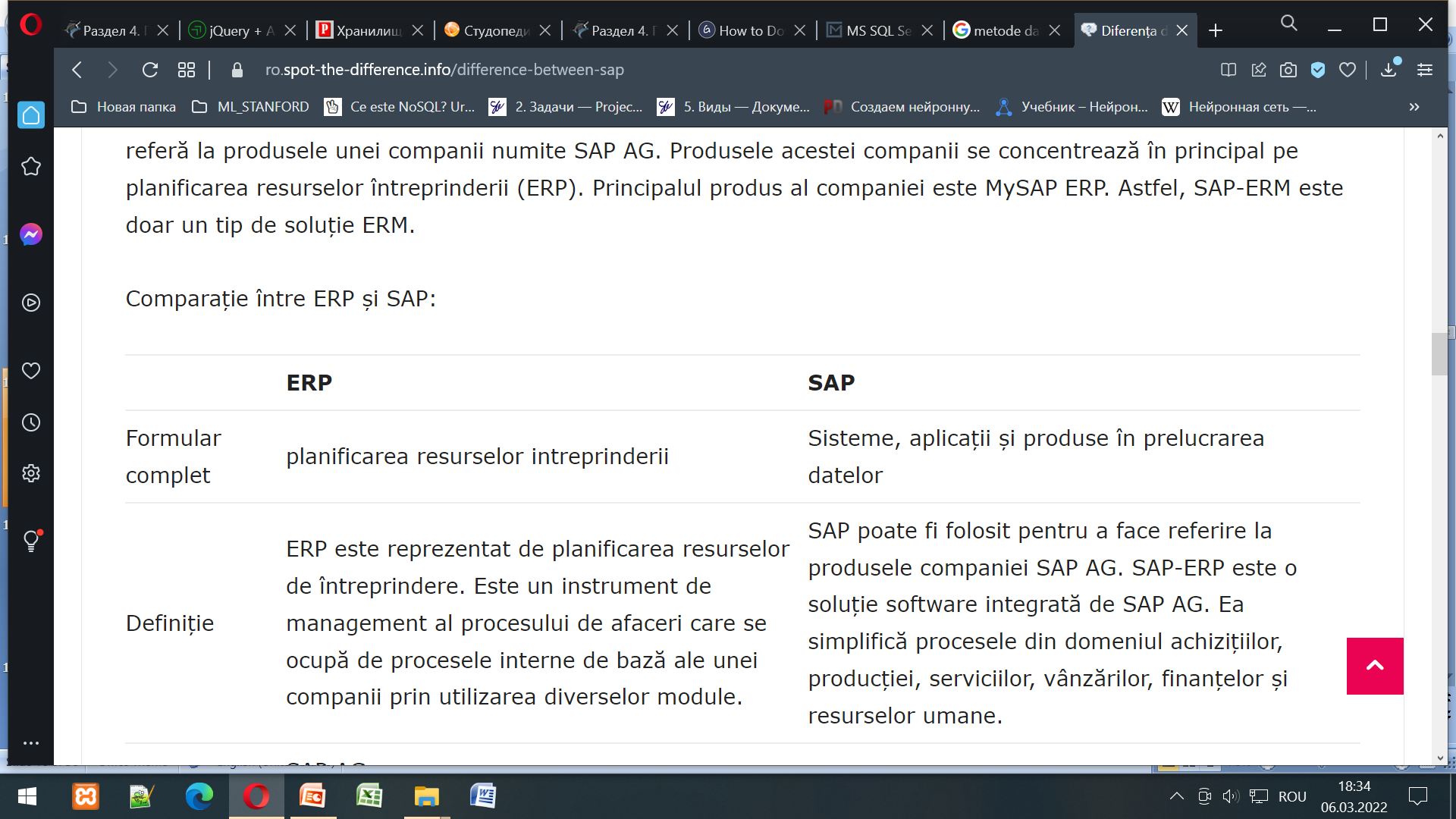 18
Ce este un sistem ERP
“un pachet care promite integrarea completă a  tuturor informaţiilor din cadrul unei organizaţii”  [Davenport]
	“infrastructură software, multimodulara ce oferă  suport de gestiune şi coordonare a diferitelor  structuri şi procese din companie, în vederea  realizării obiectivelor de afaceri” [Fotache]
Ofera accesabilitate, vizibilitate şi consistenţa  informaţională în întreaga organizaţie
Dezvoltare cu instrumente CASE - (Computer Assisted/ Aided Systems/Software Engineering)
19
Arhitectura client-server
Vânzări şi
distribuţie
Financiar-
contabilitate
CLIENT
FURNI
ZORI
Bază de date  unică
Productie
Service  post-  vânzare
Stocuri
20
Proprietati fundamentale
Integrarea asigură conectivitatea între  fluxurile de procese economice funcţionale
Functionalitatea a unui sistem ERP  asigură fluxurile de procese economice din  cadrul fiecărei funcţiuni
21
Orientare pe procese/ pe   subiecte
Sales  system
Employee  data
Payroll  system
Customer  data
Vendor  data
Purchasing
system
ERP
DW
22
BI si ERP
ERP	orientarea pe procese economice
DW orientarea pe subiecte
ERP -BD unica, imensa, cu mii de tabele, care  nu se preteaza pentru interogari ad-hoc si  analize complexe
ERP – avantaj pentru proiectarea şi  implementarea DW
omogenitatea sistemelor sursă şi, implicit,
modalităţi mult mai facile de achiziţie a datelor şi  de asigurare a calităţii
posibilitatea consolidării datelor la nivel de
companie în cazul firmelor cu mai multe filiale
23
a.Arhitecturi: Sistem BI cu acces direct la  datele din sistemul ERP
integrat prin intermediul unor aplicaţii specifice  de interogare a datelor.
suprapun peste primul nivel de abstractizare al  modelului ERP un nivel de abstractizare propriu,  specific fiecărui utilizator
sunt realizate interfeţe dedicate fiecărui modul  din sistemul integrat.
Dezavantaje
limitele impuse de suporturile tehnice.
viziunea istorică se suprapune rareori cu necesităţile  sistemelor tranzacţionale
este o soluţie de compromis ce poată fi exploatată
temporar
24
Acces direct la datele ERP
25
b.Arhitecturi: Depozit de date ataşat  ERP
sistem de asistare a deciziei specializat,  construit pe baza unui depozit de date  sau a unei colecţii de data marts.
dicţionar de date propriu
ca aplicaţie independentă sau ca un modul  al ERP (SAP BI)
eforturi considerabil mai mari atât în  etapele de proiectare si implementare =>  avantaje prin prisma performanţelor în  exploatare
26
Depozit de date ataşat ERP
27
SAP BI (Business Information  Warehouse)
Business Content = container ce  cuprinde
Infocuburi (peste 420),
Query-uri (peste 1700),
Rapoarte si
Roluri utilizator
cu specific industrial si functional= solutii  preconfigurate pentru diferite industrii
Extractori („plug-in“) - extragerea  datelor din SAP ERP si incarcarea in SAP  BW
complet (full extraction) sau
partial (delta extraction).
28
3. OLAP
Cerinte functionale OLAP
Regulile lui Codd
Regulile FASMI
Arhitecturi OLAP: ROLAP, MOLAP,  desktop OLAP si Hybrid OLAP
29
Ce este OLAP
Dc instrumentele de interfata si structura BD  suporta analiza multidimesionala, acces  instantaneu si manipulare usoara => online  analytical processing
Codd, parintele acestui termen a evidentiat  diferentele OLTP-OLAP- 1993 - criterii generale  pentru BD OLAP.
ANALIZA MULTIDIMENSIONALA
Aplicarea de formule şi modele asupra dimensiunilor şi
ierarhiilor;
Vizualizarea datelor prin mai multe filtre sau dimensiuni
in acelasi timp
Analiza de trend pe perioade diferite de timp;
Analiza în adancime (drill-down);
Extragerea unui subset de date pentru vizualizare(slice);
Rotaţii în cadrul dimensiunilor;
30
OLAP si DW
Sistemele OLAP şi DW - sisteme suport de  decizie orientate pe date şi sunt similare.
DW pune accentul pe procesele ce asigură  consistenţa, corectitudinea şi valabilitatea  datelor la utilizatori,
sistemele OLAP pun accentul pe  cerinţele analitice şi procesele de  modelare şi calcul necesare.
31
Cerinte functionale OLAP - Codd
Caracteristici de bază
1: O viziune conceptuală  multidimensională
2: Manipularea intuitivă a datelor  3: Accesibilitate
4: Surse de date variate
5: Modele de analiză OLAP  6: Arhitectura client/server
7: Transparenţă
8: Suport multiutilizator
Caracteristici speciale
9: Denormalizarea datelor
10: Stocarea rezultatelor generate  de instrumentul OLAP
11: Manipularea valorilor lipsă  12: Modul de tratare a valorilor  lipsă
Modul de prezentare a datelor
13: Flexibilitatea rapoartelor
14: Performanţa raportării
15: Ajustarea automată a nivelului  fizic
Controlul dimensiunilor
16: Dimensionalitate generică  17: Dimensiuni şi niveluri de  agregare nelimitate
18: Operaţii între dimensiuni  nerestrictive

32
Regulile FASMI (1995 Nigel Pendse )
Fast Analysis of Shared Multidimensional Information
FAST - cat mai multe raspunsuri utilizatorilor intr-un  termen mai scurt de 5 sec
ANALYSIS - orice logica de afaceri si analiza statistica  relevanta pentru aplicatie sau utilizator, suficient de simplu  pentru utilizatorul final
SHARED - toate cerintele de securitate pentru confiden-  tialitate, dar si blocarea actualizarilor concomitente, daca  este necesar accesul multiplu la scriere
MULTIDIMENSIONAL - viziune conceptuala  multidimensionala asupra datelor, incusiv suport complet  pentru ierarhii si ierarhii multiple
INFORMATION reprezinta toate datele si informatiile  derivate necesare oriunde se afla si in orice masura este  relevanta pentru aplicatie.
33
a. Arhitecturi OLAP - ROLAP
Relational OnLine Analytic Processing
tehnologia relaţionala, adaptată şi extinsă
agregările sunt stocate în cadrul BD relaţionale sursă
cea mai lentă soluţie, ex: DSS Server/Microstrategy
Avantaje:
se integrează cu tehnologia şi standardele existente;
actualizarea sistemelor MOLAP este dificilă;
ROLAP sunt adecvate pentru a stoca volume mari de date, prin  utilizarea procesării paralele şi a tehnologiilor de
 partiţionare;
ROLAP sunt recomandate pentru aplicaţiile cu volatilitate
ridicată a datelor (antecalcul agregari)
34
ROLAP atunci cand:
Volumul de date este prea mare pentru a fi  duplicat.
Datele sursă se modifică frecvent şi este mai  bine de a citi în timp real decât din copii;
Se doreşte integrarea cu alte sisteme
informatice relaţionale existente;
Firma are o politică de neduplicare a datelor,  pentru securitate sau alte motive, chiar dacă  aceasta conduce la aplicaţii mai puţin eficiente
35
b. Arhitecturi OLAP - MOLAP
Multidimensional OnLine Analytic Processing
stocarea datelor în formă multidimensională, folosind
structuri de date vector (tehnica matricilor rare)
atât datele sursă, cât şi agregările sunt stocate în
format multidimensional
indexare rapida a datelor preagregate
opţiunea cea mai rapidă pentru consultare
necesită cel mai mult spatiu de disc
stocarea fizică a datelor multidimensionale, precum şi  fenomenul de împrăştiere sunt preocupări majore
Ex: Oracle Essbase
36
Avantaje MOLAP
Structurile relationale nu sunt potrivite  pentru date multidimensionale;
matricile multidimensionale permit  stocarea eficientă a datelor  multidimensionale;
limbajul SQL nu este corespunzător  pentru operaţii OLAP
37
c. Arhitecturi OLAP - HOLAP
Hybrid OnLine Analytic Processing
combinaţie a primelor două modele
Arhitecturi HOLAP
agregările - stocate in structură multidimensională,  nivelul celulelor de bază în formă relaţională
cele mai recente felii de date stocate in MOLAP si
restul in ROLAP
oferă performanţele MOLAP atunci când este  nevoie de preluarea datelor din tabele
Ex: Microsoft SQL Server OLAP Services
38
Caracteristici HOLAP
transparenţa locaţiei şi a accesului
transparenţa fragmentării
transparenţa performanţei
un model de date comun
alocarea optimă în sistemele de stocare
39
40